5
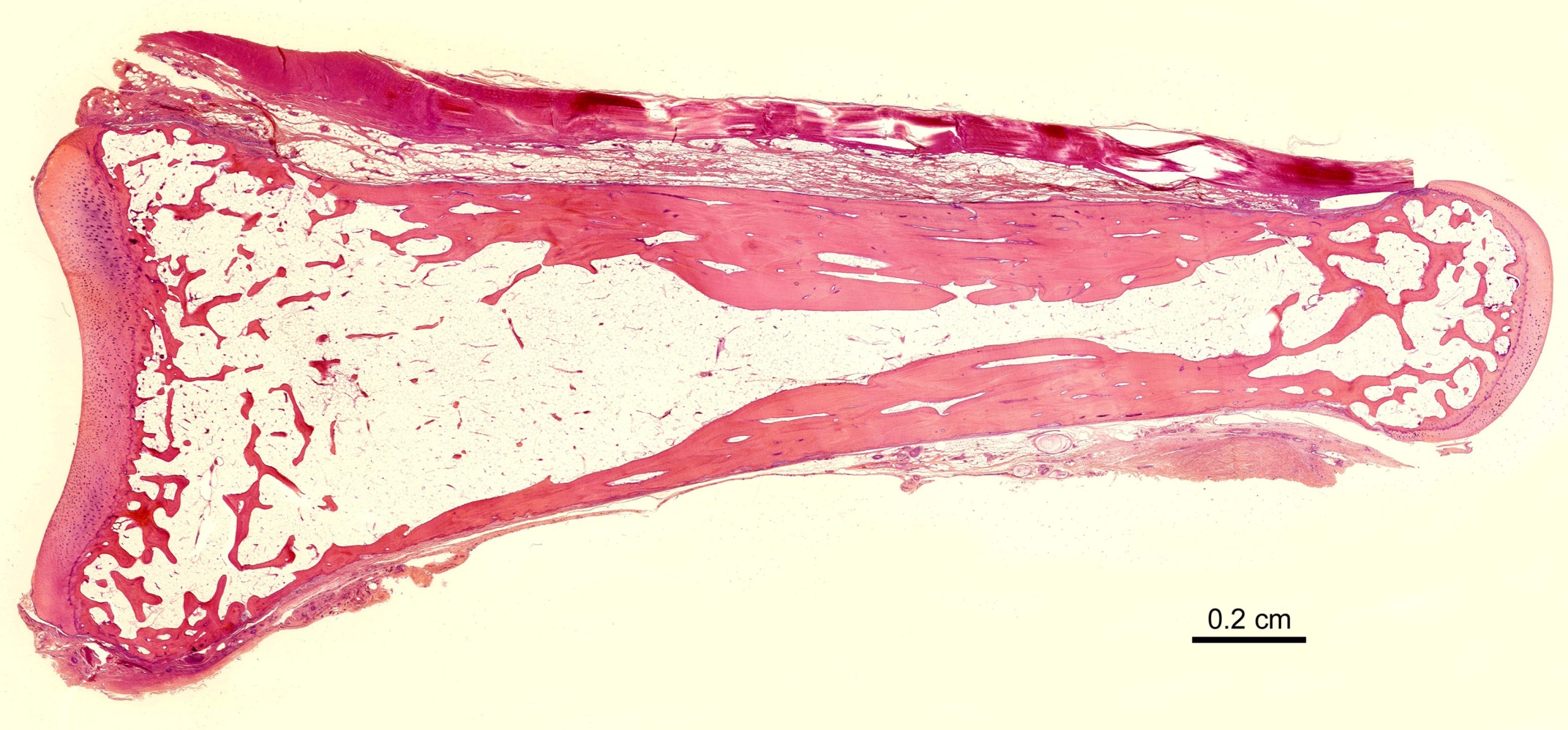 2
3
1
4
1
2
3
t.arnett@ucl.ac.uk
Adult human phalanx
Key  	1 = articular cartilage
          	2 = cortical bone
	3 = trabecular bone
	4 = fatty marrow
	5 = tendon
Adult human phalanx
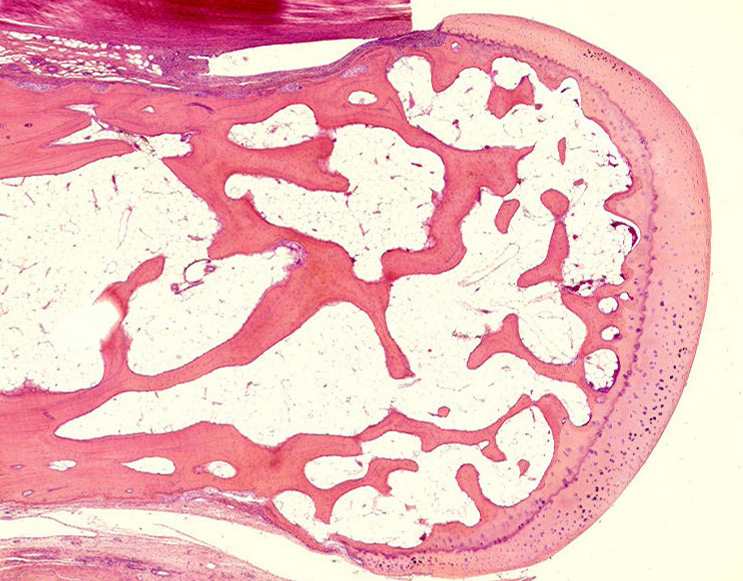 Periosteal remodelling - phalanx
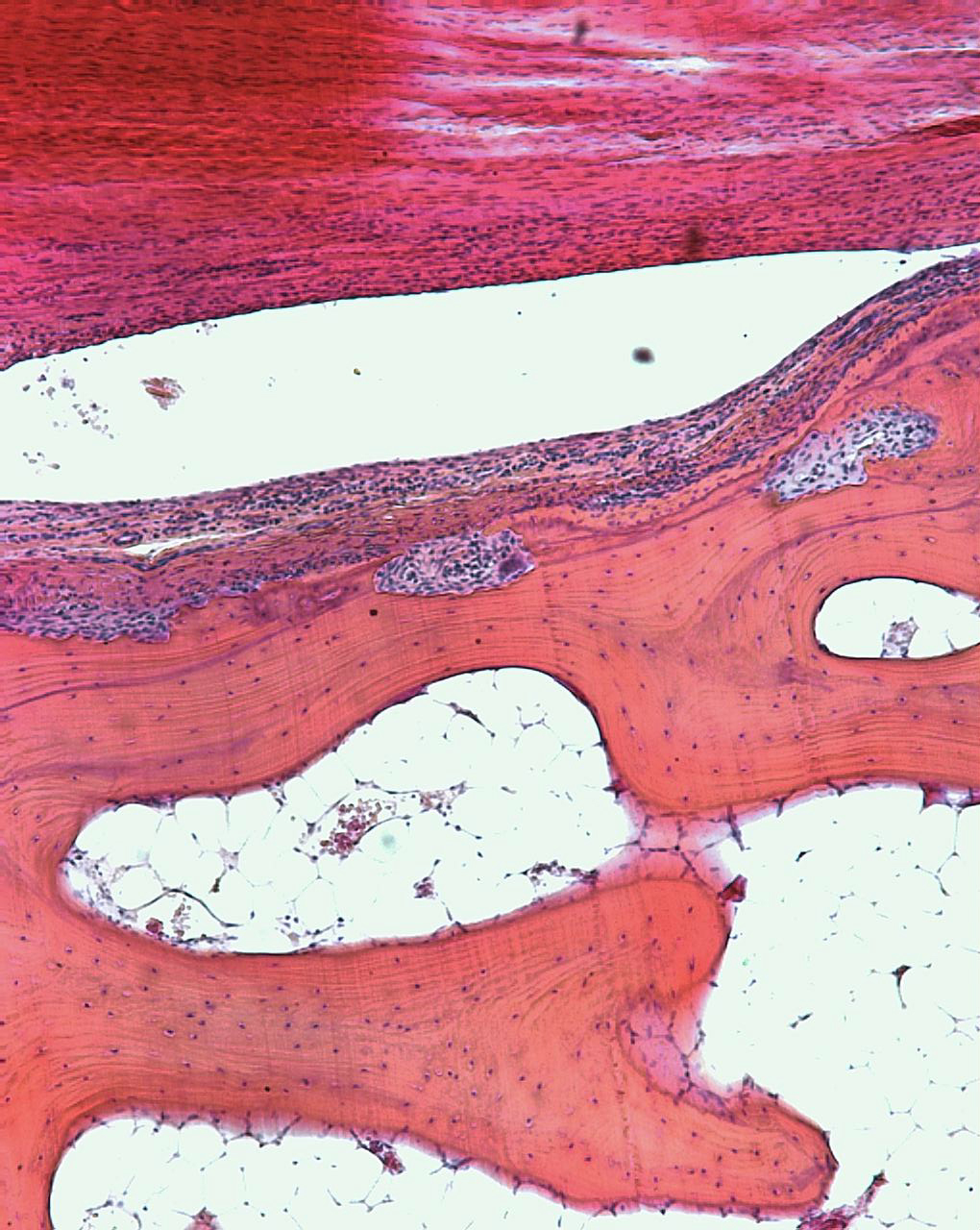 Osteoclast in resorption cavity
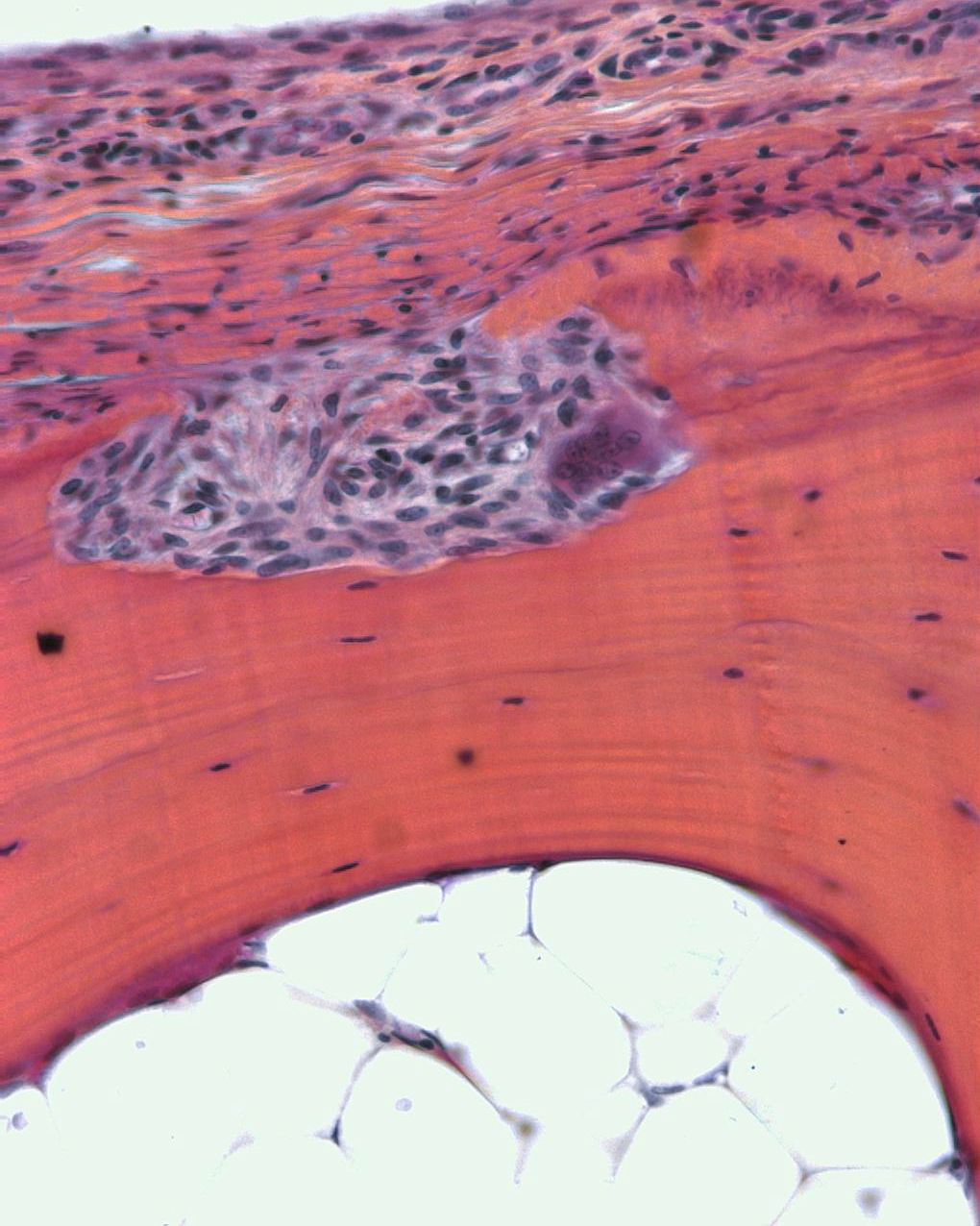